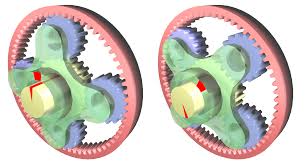 Becoming Systems Driven
Here’s what we’re going to cover
Create labels for your power team in Gmail contacts  

Buying, selling and raising money with your email account 

Booking every business and personal event on Google’s calendar 

Have people book you using an appointment scheduler
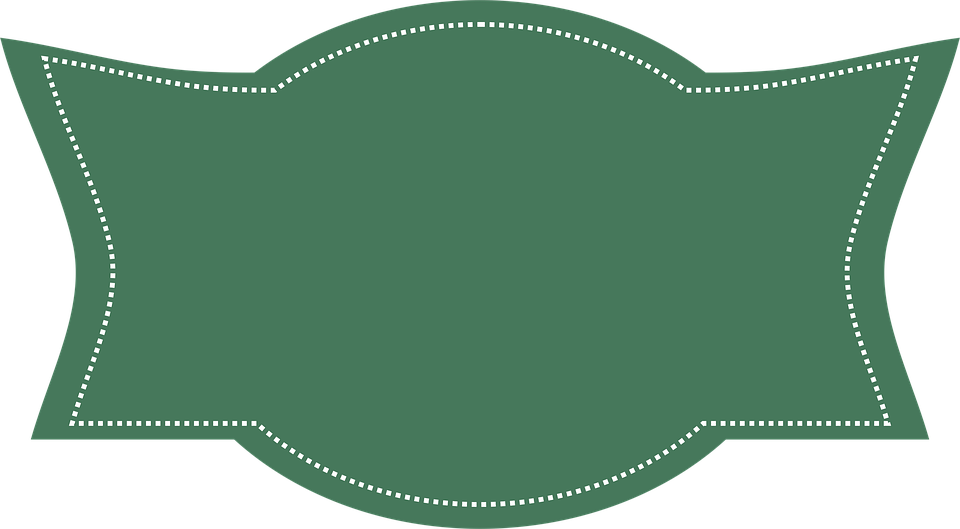 Create labels for your power team in Gmail contacts
Create labels for your Power team in Gmail contacts
Labels you need— Create labels for your real estate investor contacts along with realtors, mortgage brokers, lawyers and any other profession that you would be networking with. 
Building your list—  Every time you meet a new real estate investor, lawyer, mortgage broker etc. add them to your Google contacts. 
Staying organized with your list— Based your niche and what type of professionals you are working with regularly you want to use Google contacts to stay organized. Working smarter in your business.
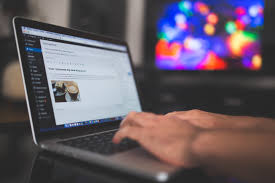 Buying, selling and raising money with your email account
Buying, selling and raising money with your email account
Wholesale deals—  Your marketing will bring in all sorts of opportunities. If the numbers on a deal don’t work for you that doesn't’t mean it wont work for someone else. You can use your real estate investor data base to market your potential flip, rental or new build opportunity too

Using realtors on the buy— If you are in the market for a specific type of deal you can on occasion email your realtor list asking if they have anything in there network or there listings data base that fits your criteria. This is also a great way to keep in contact with your list and show them you are still an active investor. 
Using realtors on the sell — If you are looking to sell any type of property and haven't committed to using a specific person you can also email your realtor list to see if they have anyone in there network looking for a deal like yours. Offer to pay them at least 2% commission for a buyer connection. This includes investors they know also.

Mortgage brokers—  On occasion email your mortgage brokers asking them if they have a client who’s looking to sell there property. This is also true of bankers, financial planners and lawyers.
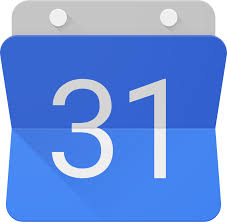 Booking every business and personal event on Google’s calendar
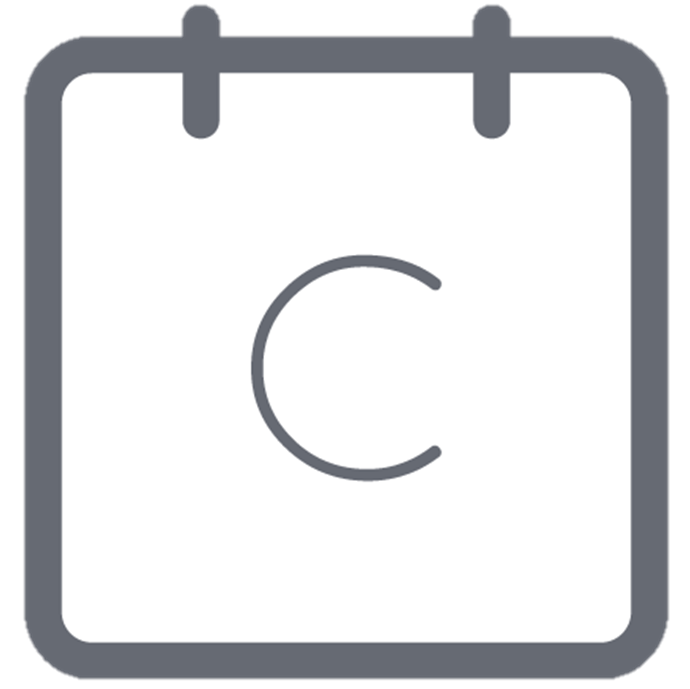 Have people book you using an appointment scheduler
Here’s your action items
Create new labels in Google contacts— Create a new label for all your real estate investor contacts, realtors, mortgages brokers, lawyers, etc. 

Download Google calendar — Start using Google calendar on a daily basis for all your appointments for business and personal events also.  
www.calendly.com— Sign up for this appointment booking software and share this link with your team, family and business contacts. NO more going back and forth with people to lock down a time to meet.
“94% of problems in business are systems driven and only 6% are people driven”

W. Edwards Deming